Food & Beverages in America
Ismet CAVUSOGLU
MA ELT – ANADOLU UNIVERSITY
MSc SLEd: TESOL –SUNY CORTLAND
TABLE OF CONTENTS
What is this Food?
What is this Drink?
OBJECTIVES
SWBAT recognize and name American foods
SWBAT recognize and name American beverages
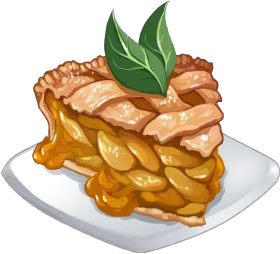 What is this food?
Pasta
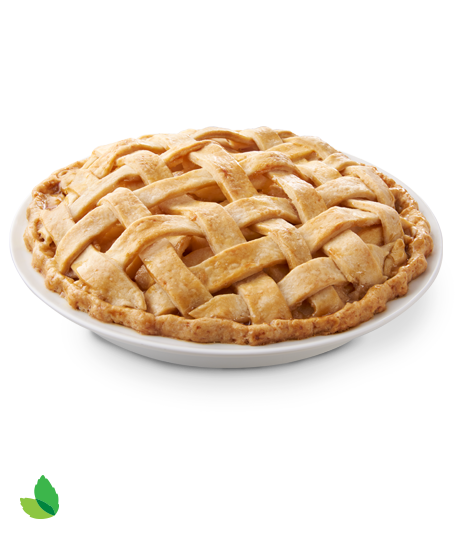 Apple Pie
Burger
What is this food?
Sub Sandwich
Pizza
Hot Dog
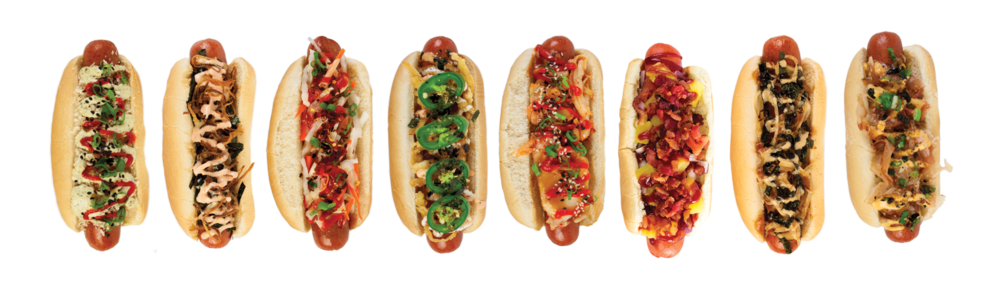 What is this food?
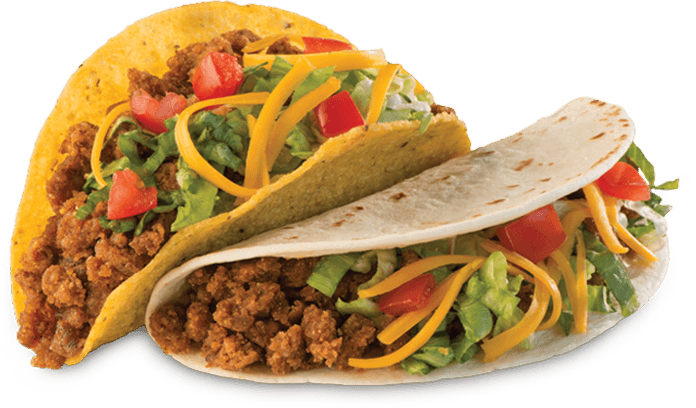 Pasta
Apple Pie
TACOS
What is this food?
Fries
Peanut Butter and Jelly
Hot Dog
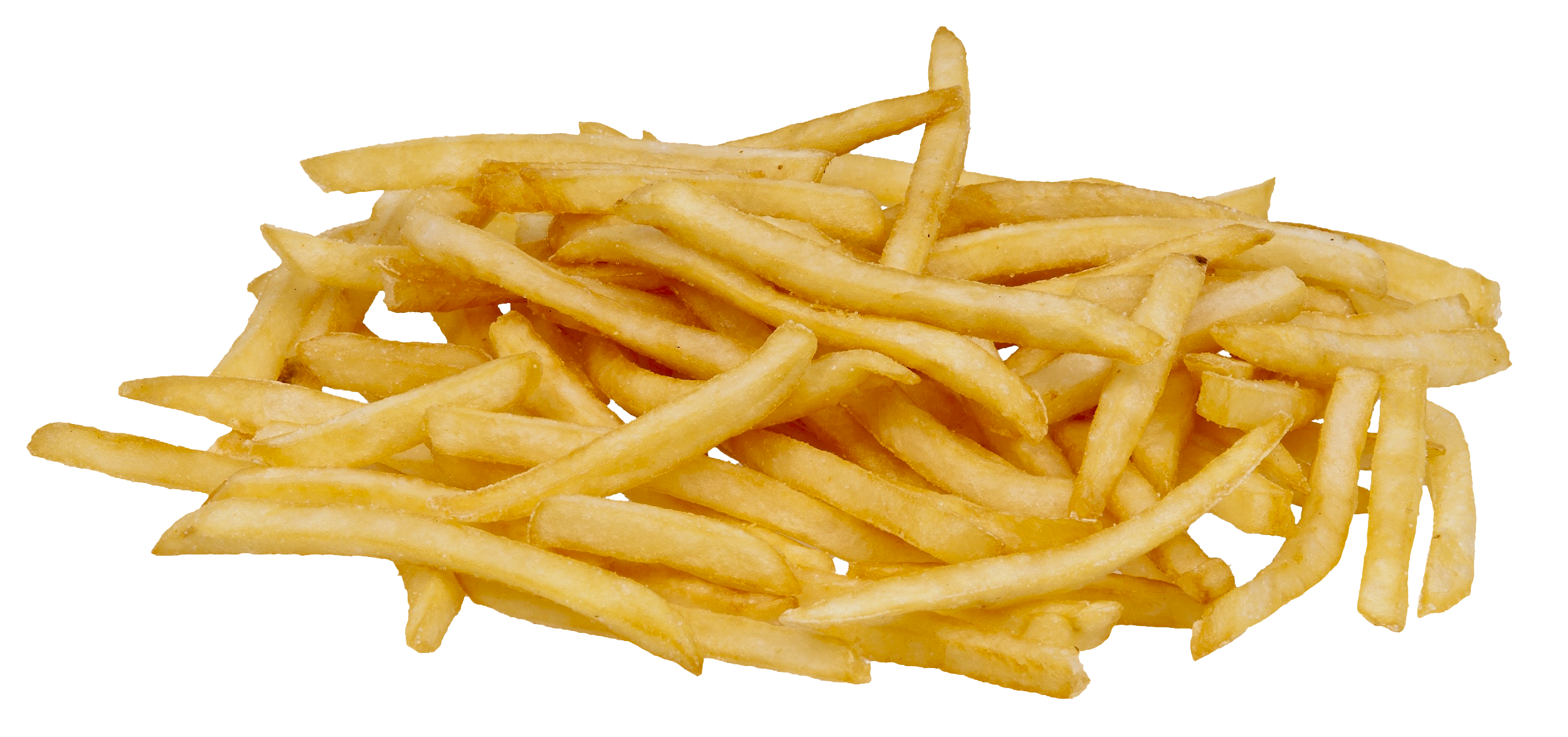 What is this food?
Pizza
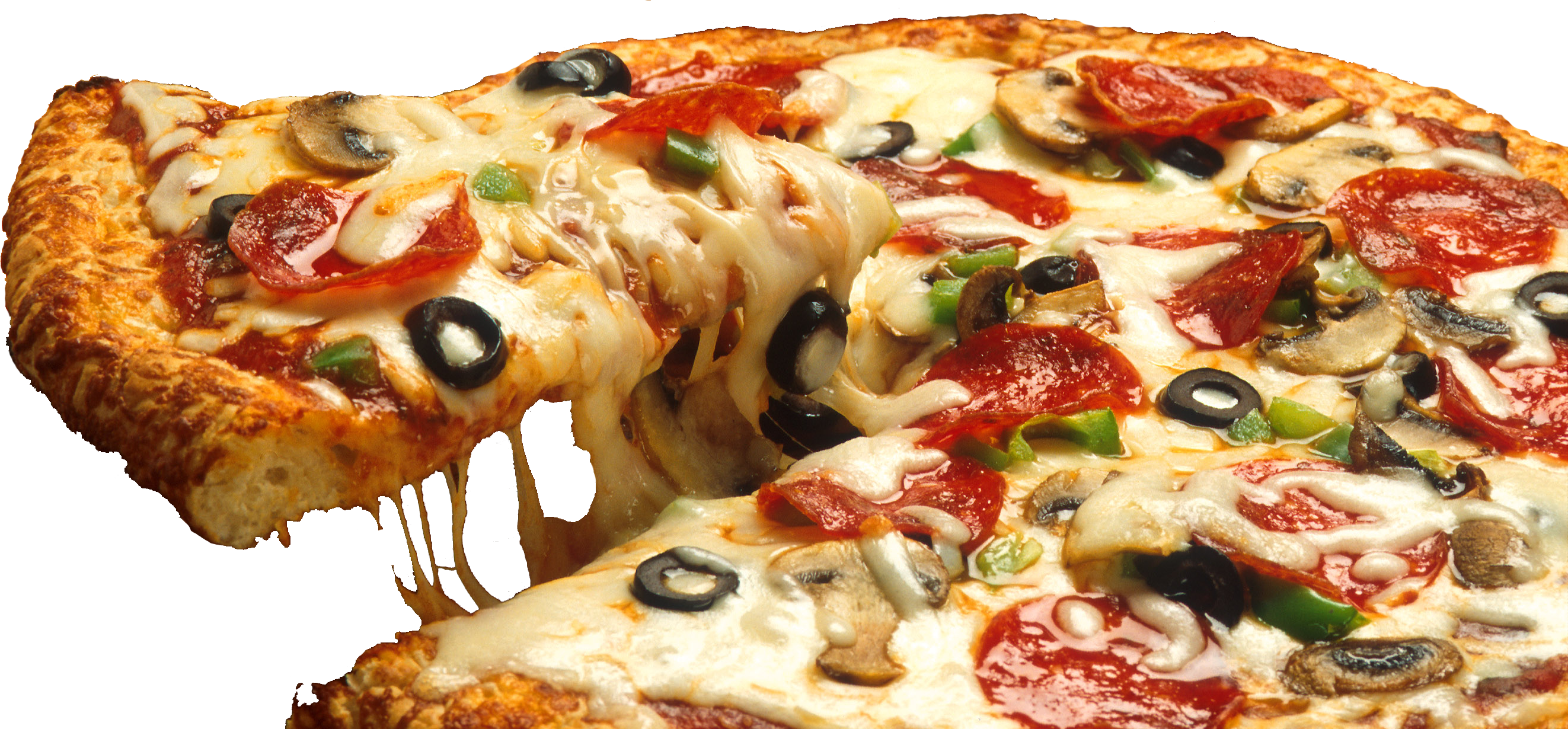 Peanut Butter and Jelly
Burger
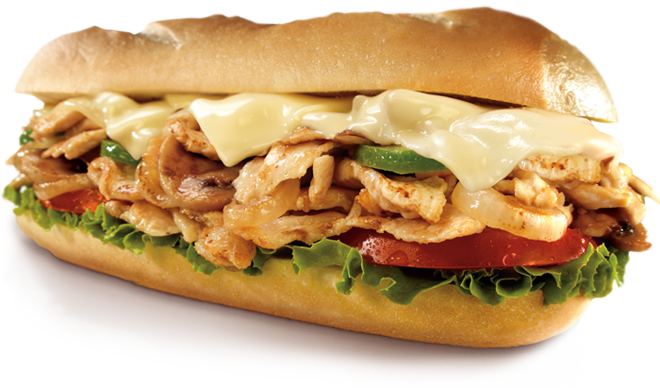 Pasta
Apple Pie
Sub Sandwich
What is this food?
What is this food?
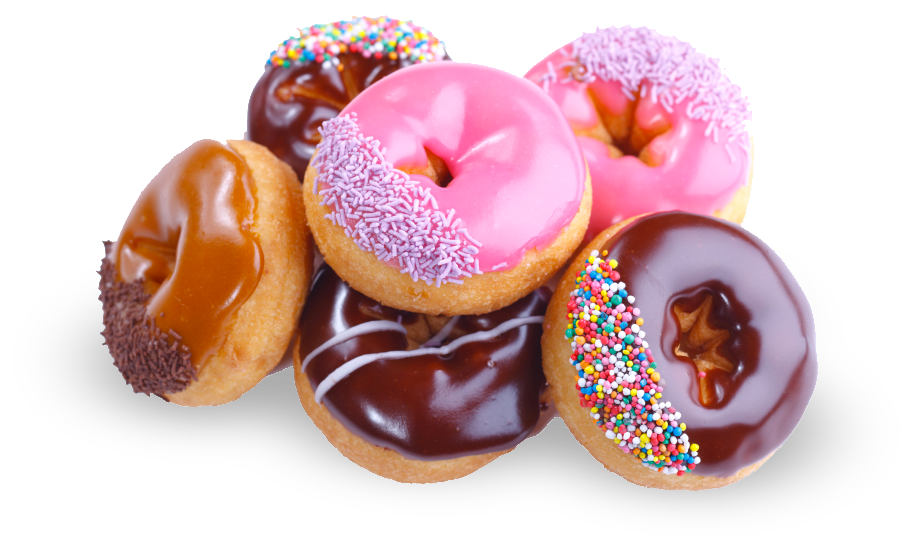 Donut
Pizza
Hot Dog
What is this food?
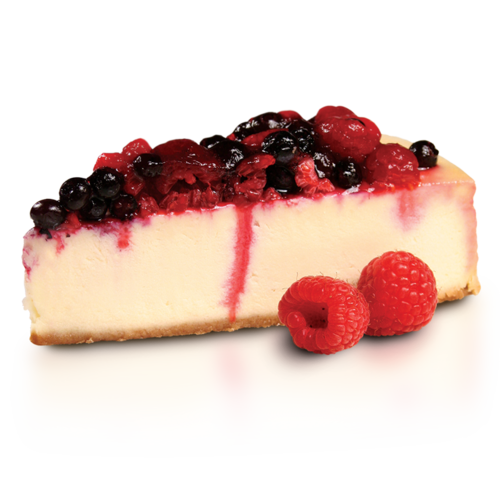 Cheese Cake
Apple Pie
Pizza
What is this food?
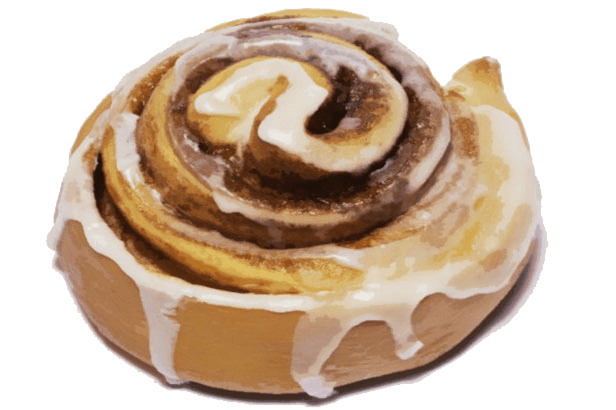 Cinnamon Roll
Pizza
Donut
What is this food?
Mac and Cheese
Pizza
Burger
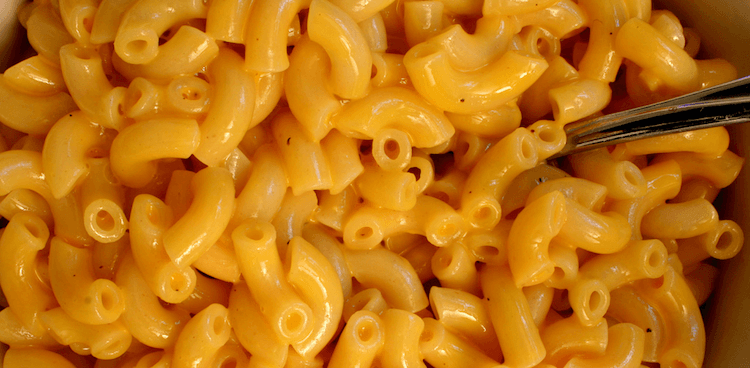 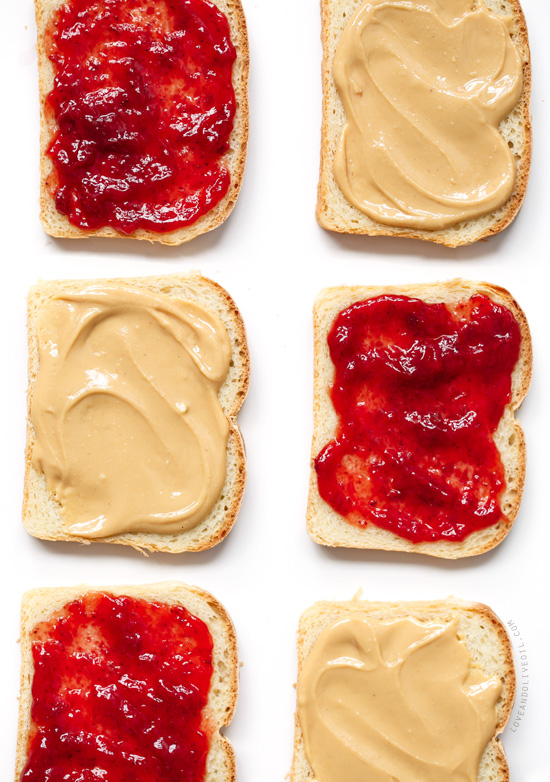 What is this food?
Peanut Butter and Jelly
Fries
Sub Sandwich
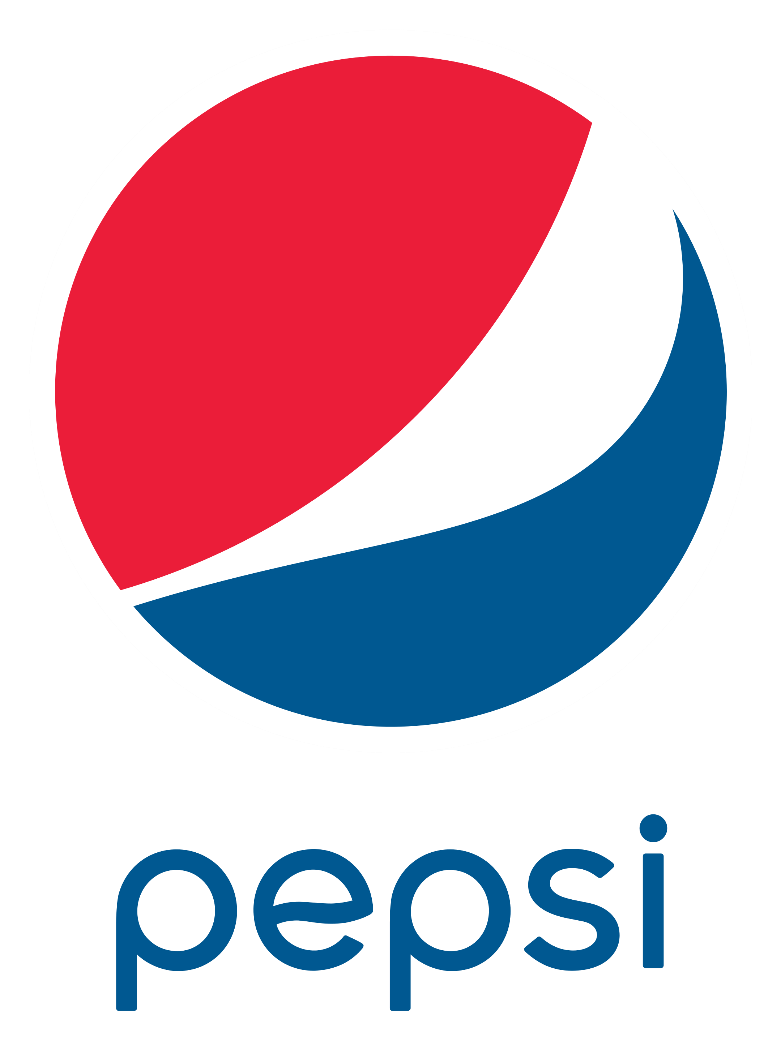 What is this drink?
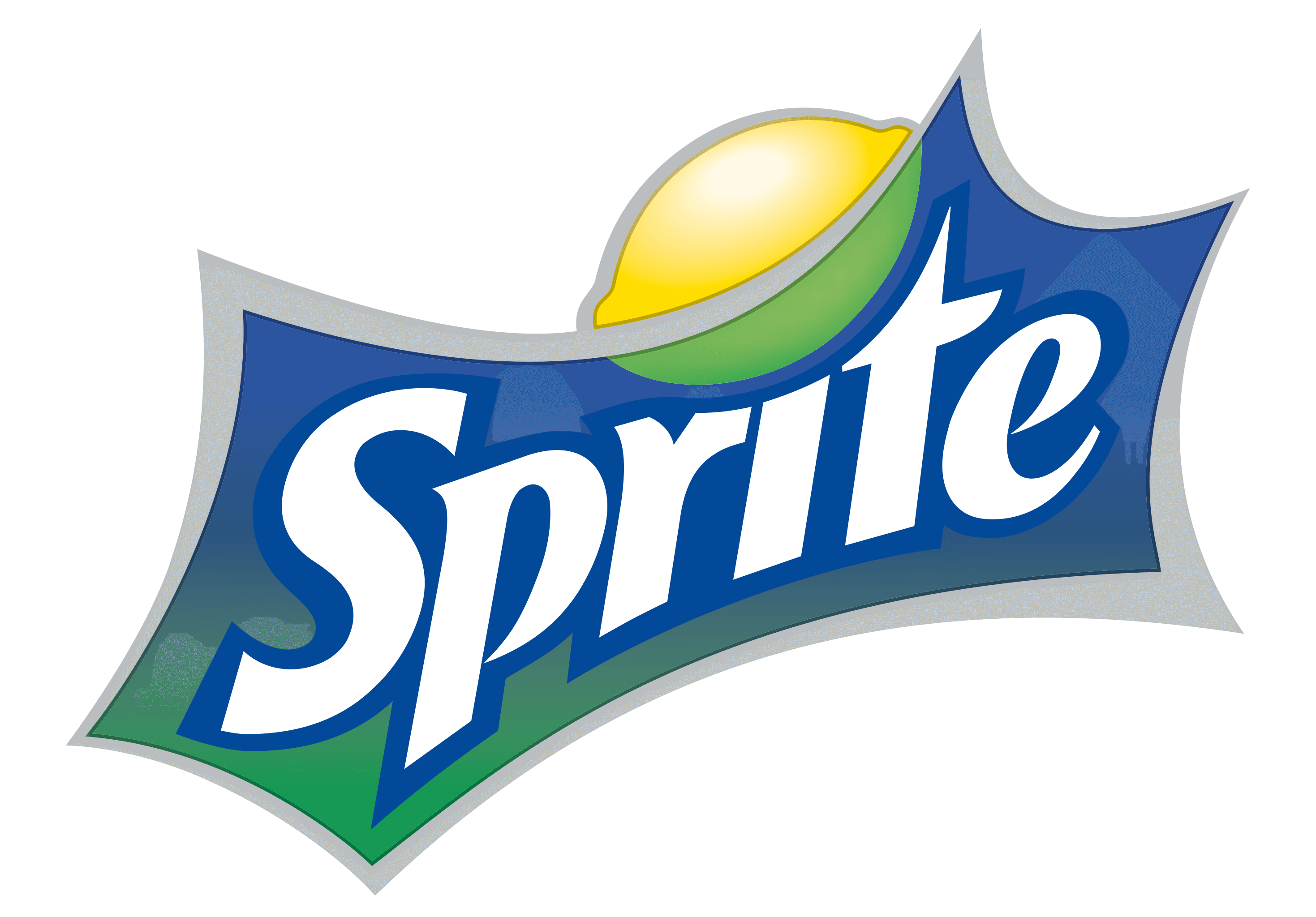 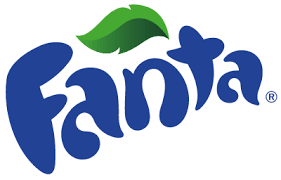 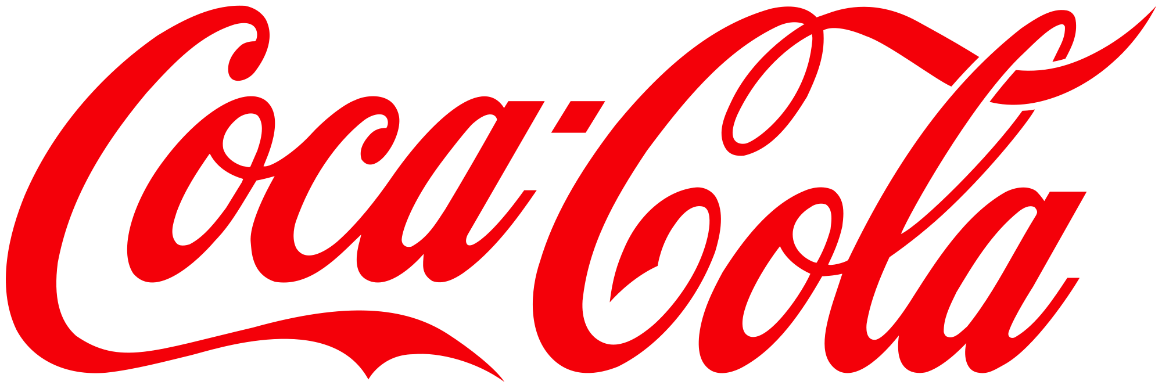 Juice
Soda
Milk
What is this drink?
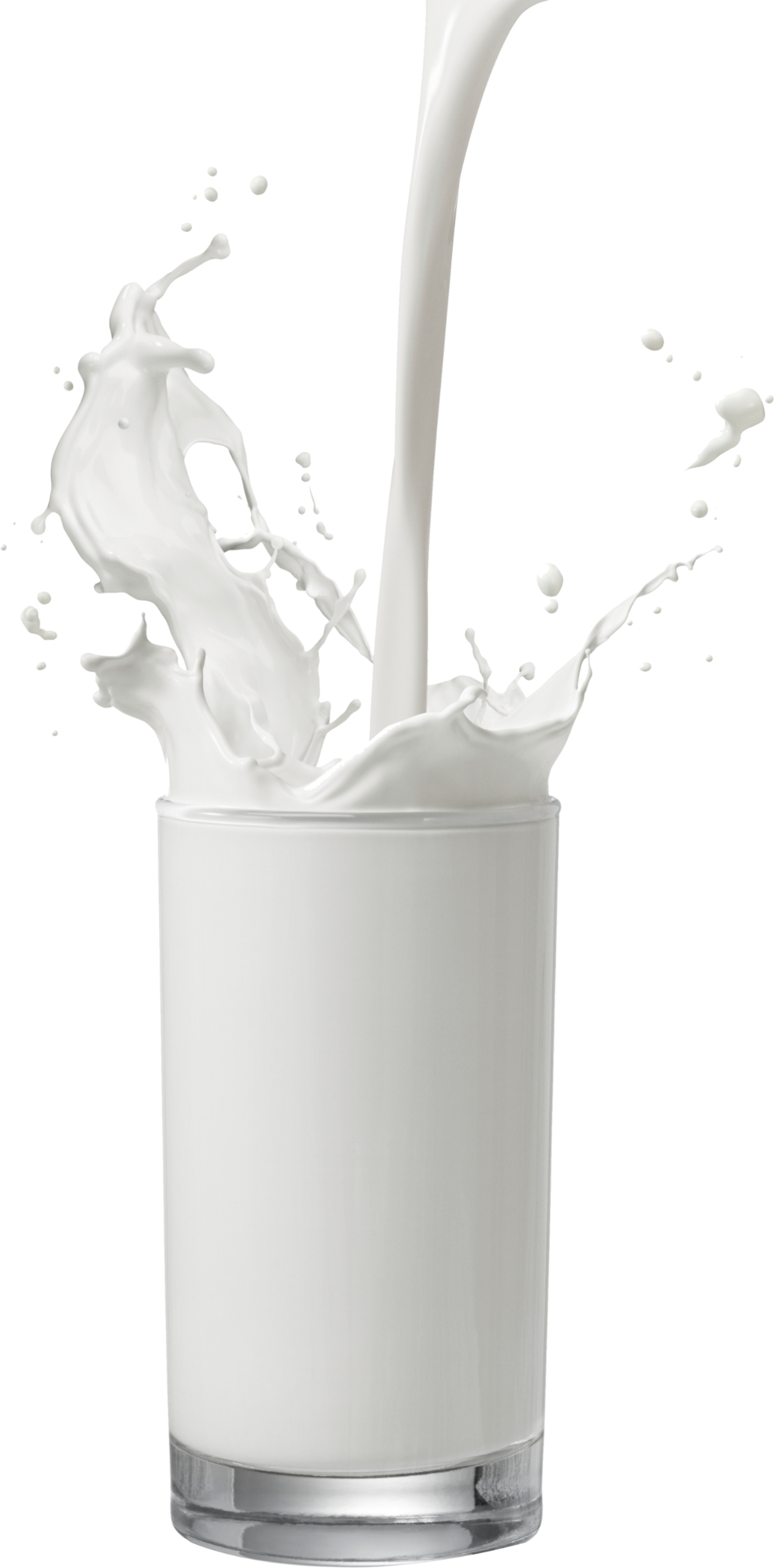 Milk
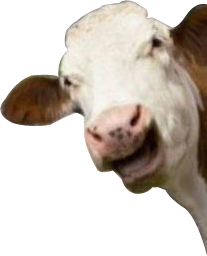 Coffee
Tea
What is this drink?
Tea
Soda
Juice
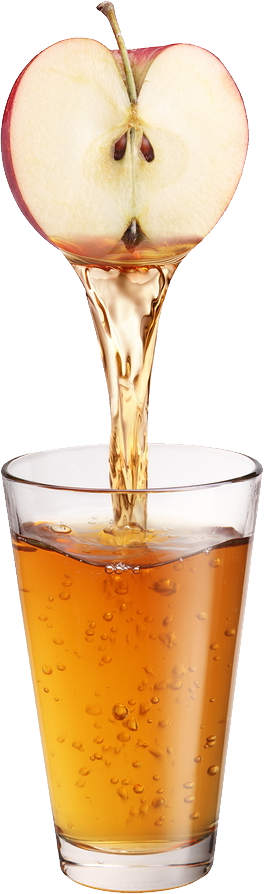 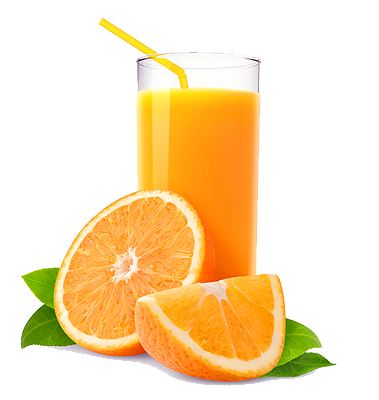 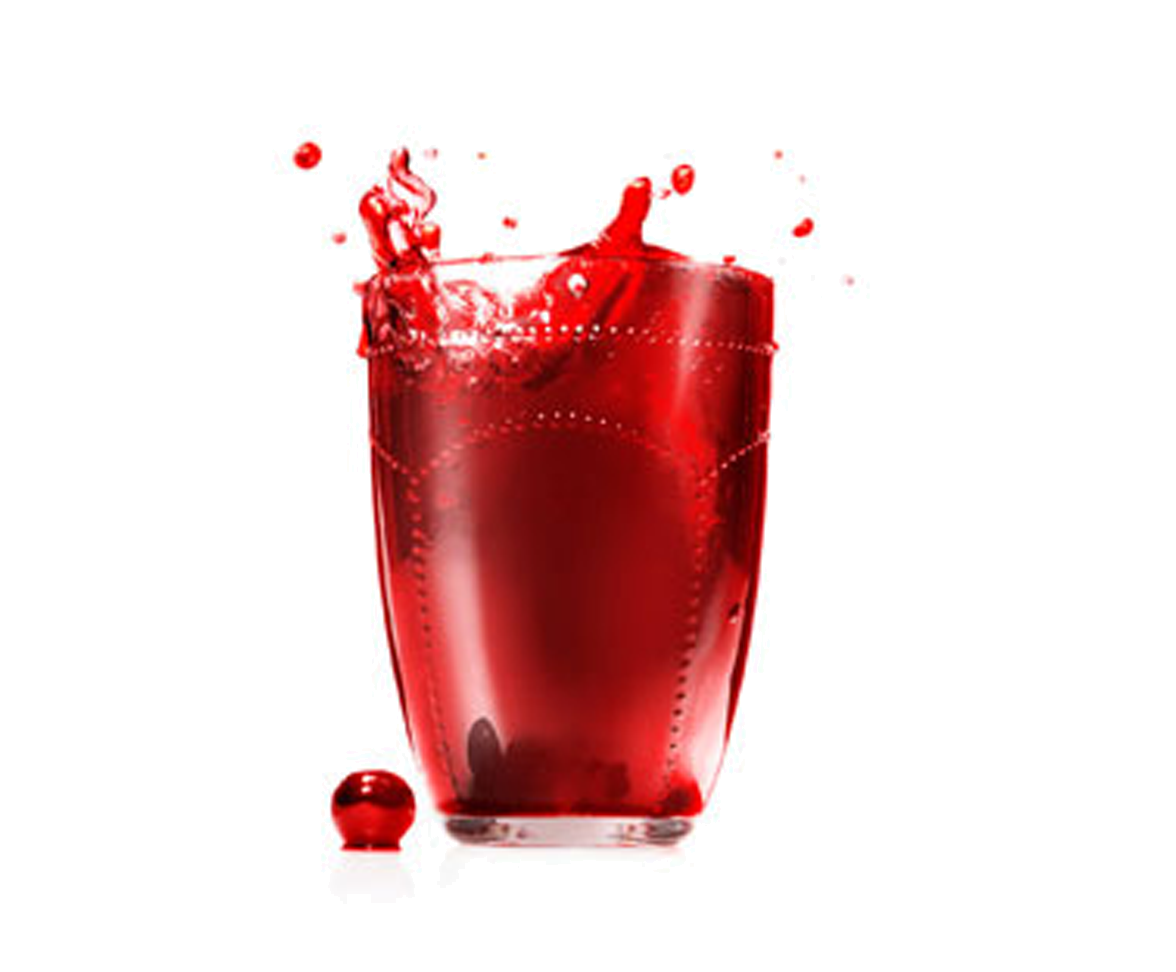 What is this drink?
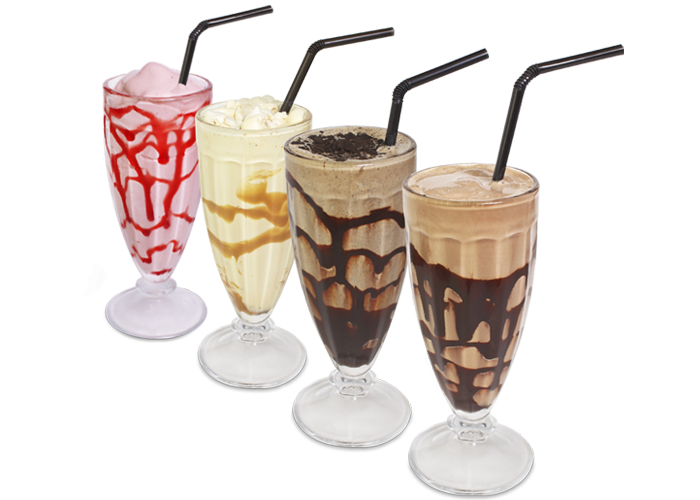 Coffee
Soda
Milkshake
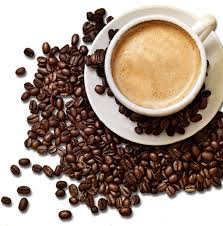 What is this drink?
Coffee
Juice
Milk
CONGRATULATIONS !YOU’VE FINISHED THE TEST
Bibliography
Pictures and GIFs used in this presentation were all downloaded using Google Pictures
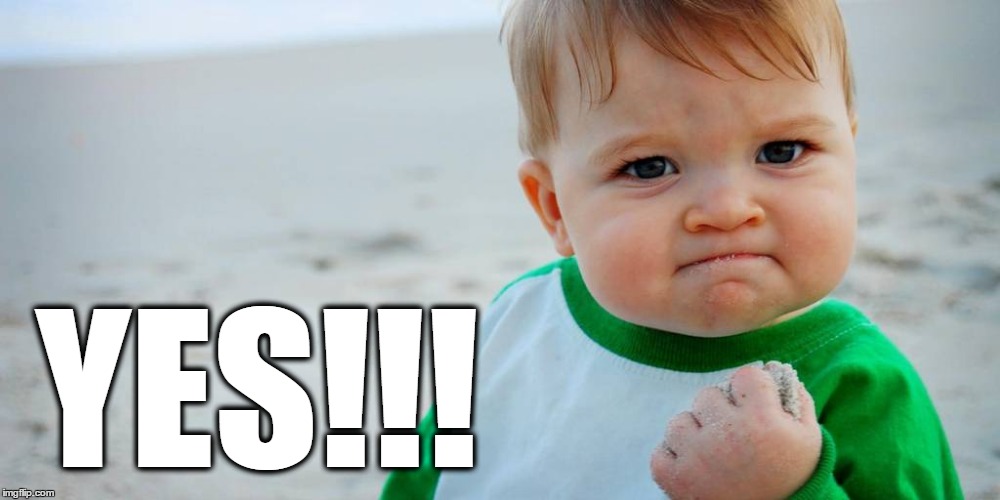 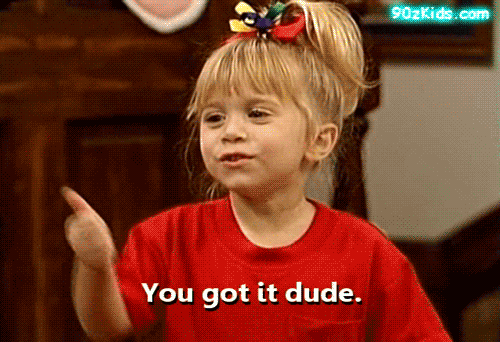 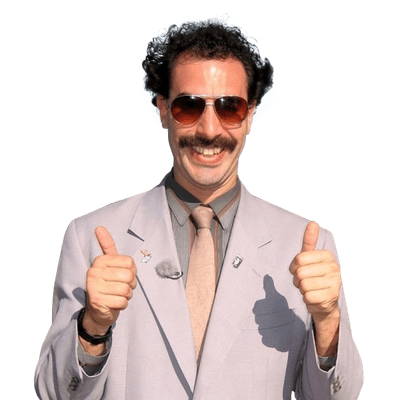 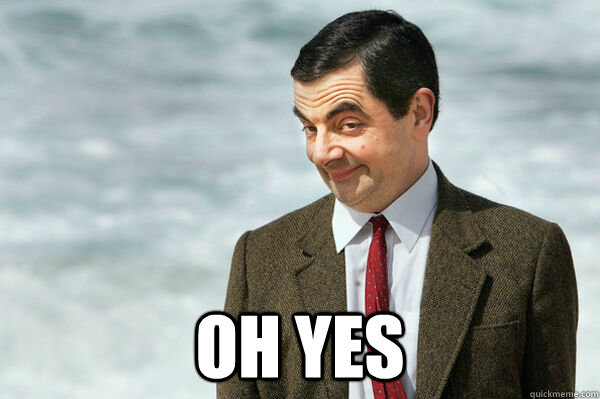 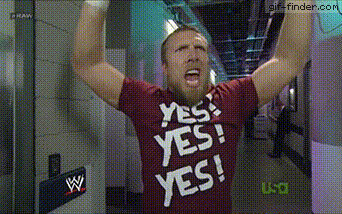 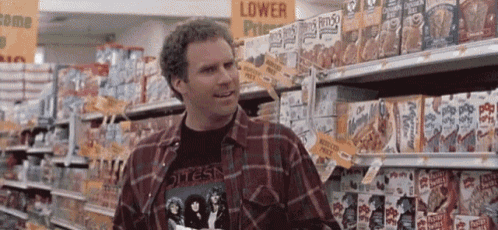 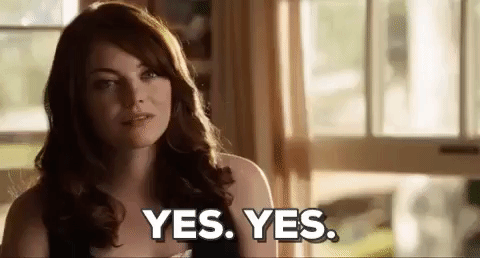 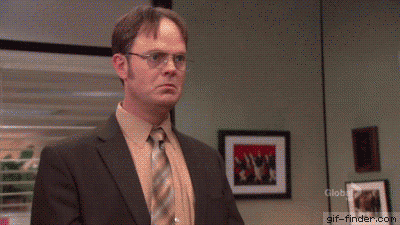 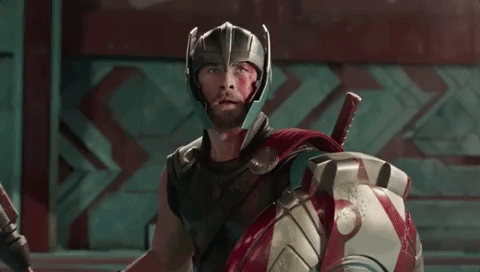 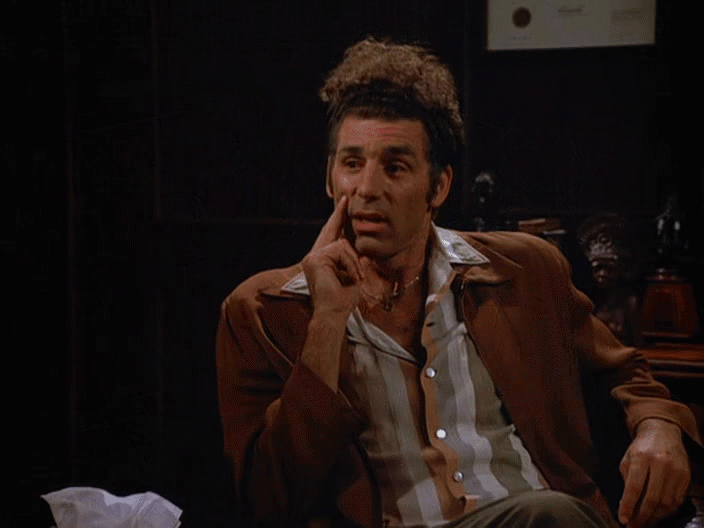 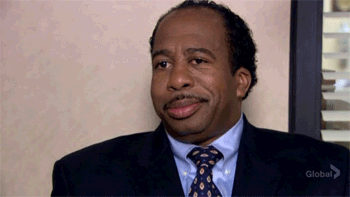 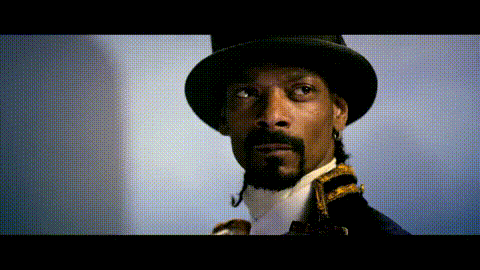 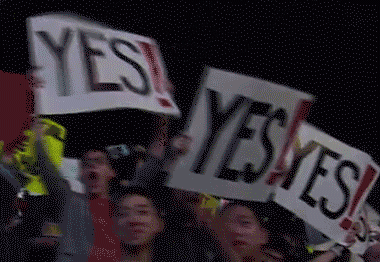 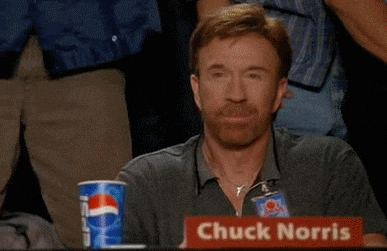 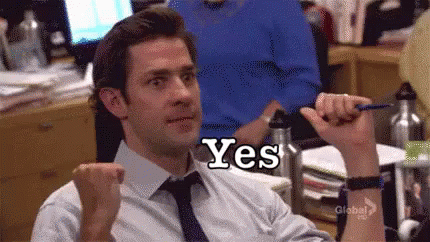 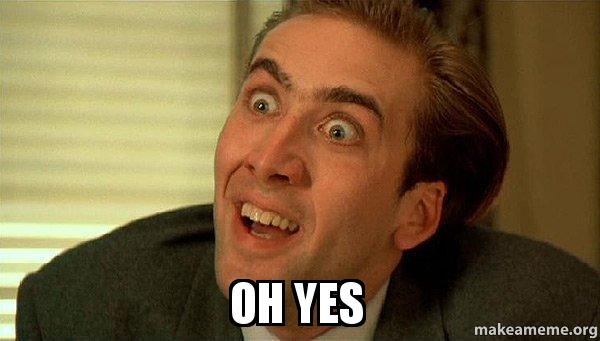 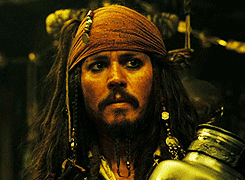 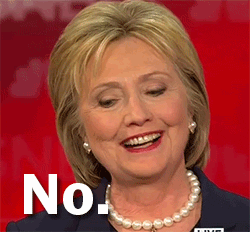 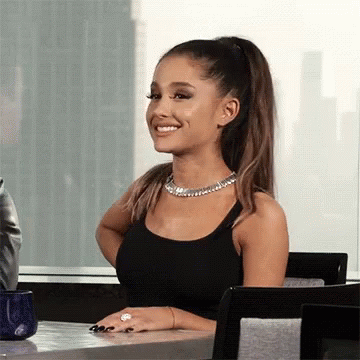 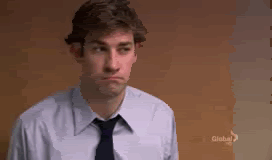 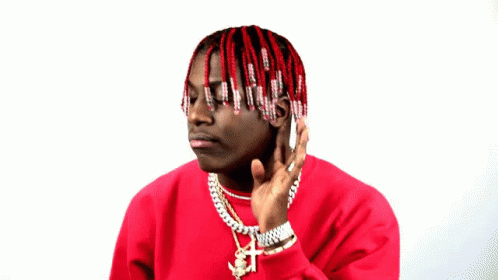 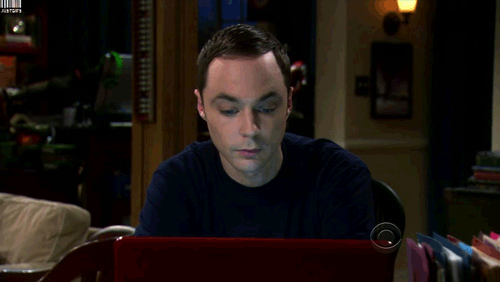 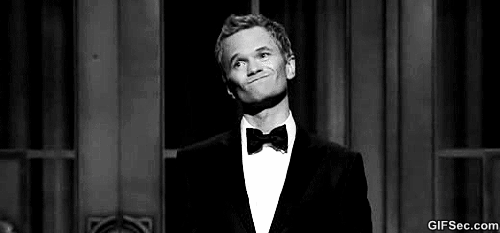 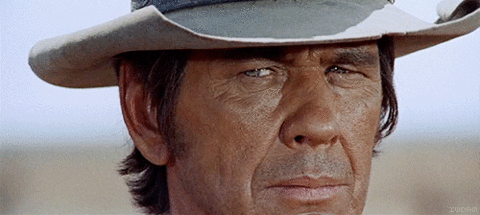 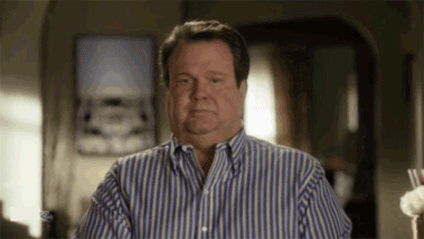 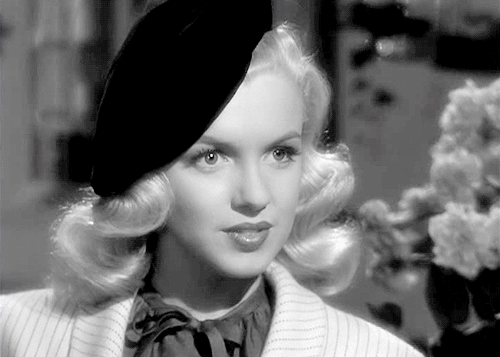 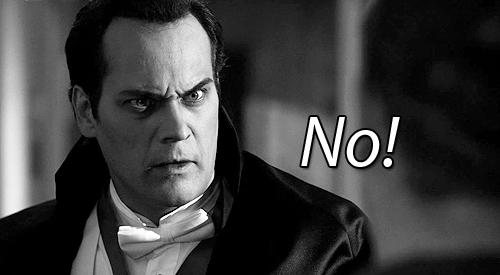 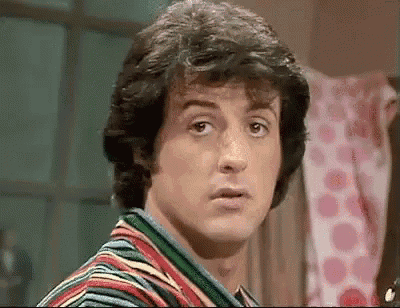 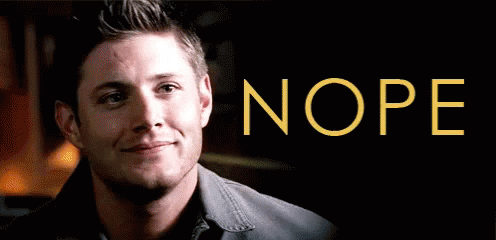 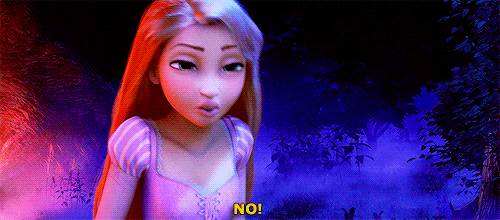 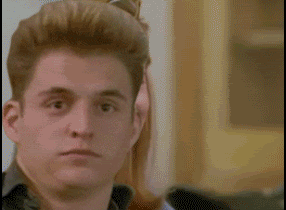 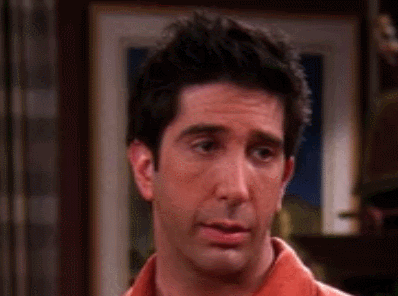 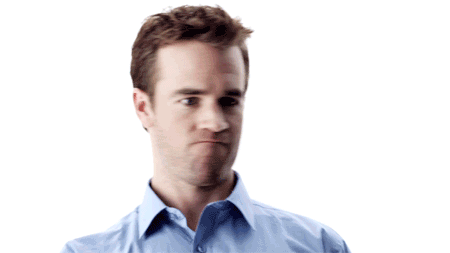 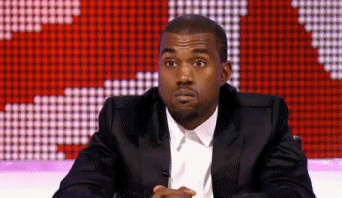 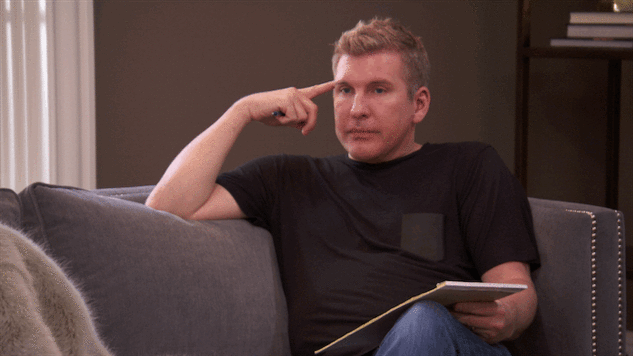 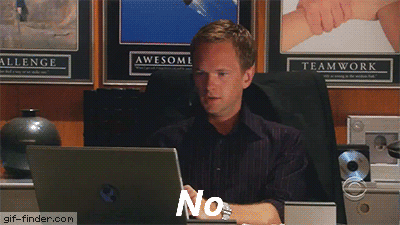 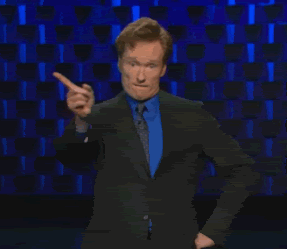 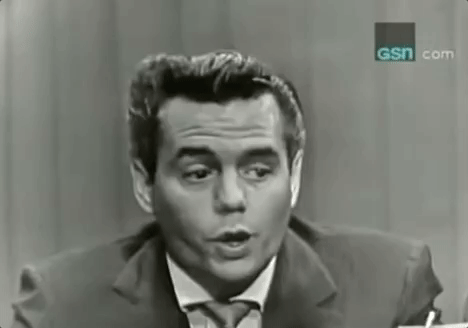 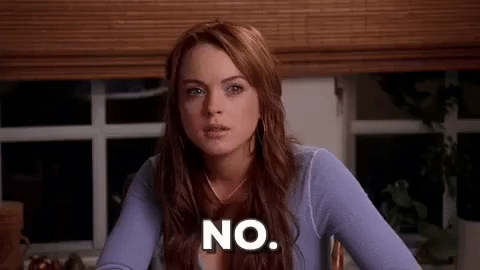 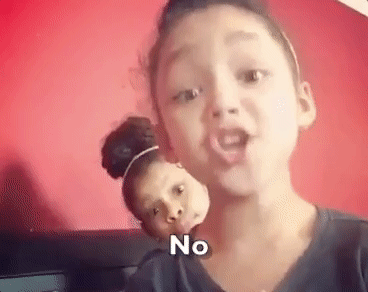 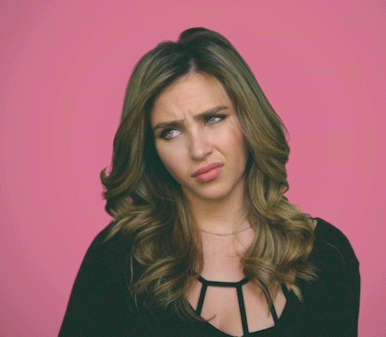 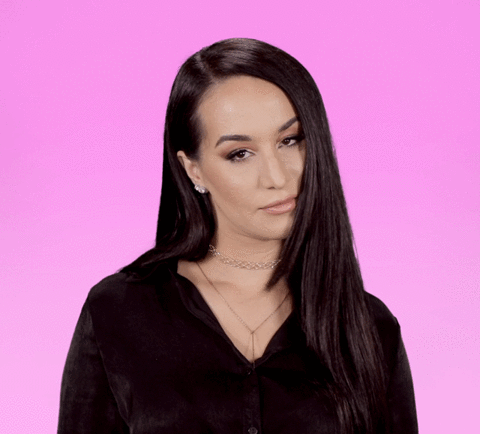 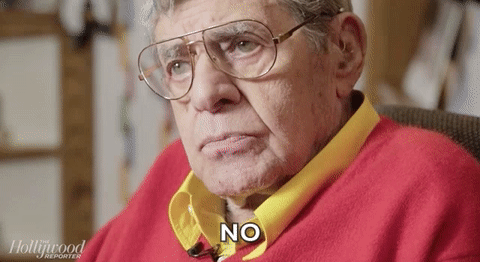 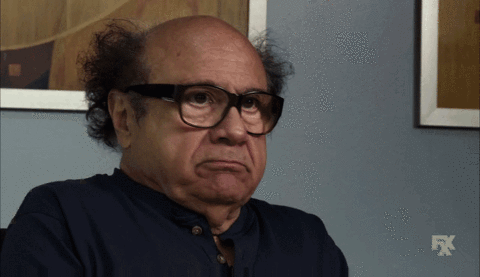 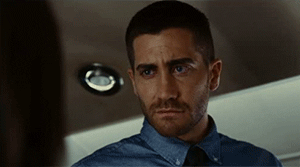 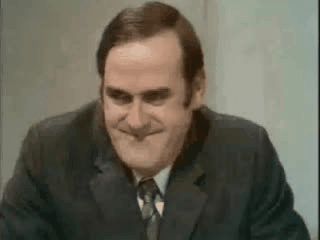 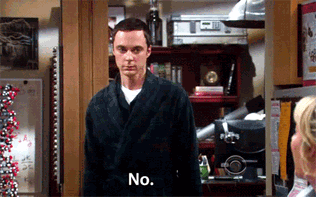 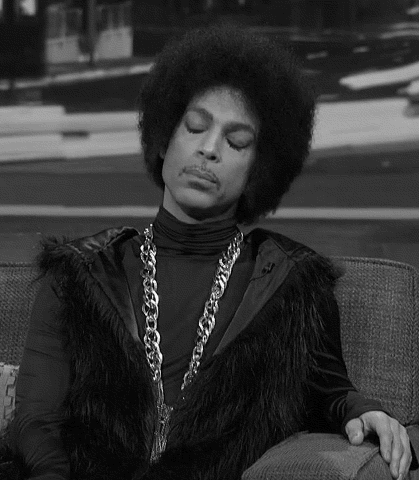